CHĂM SÓC BỆNH NHÂN HÔN MÊ
GVHD: Thầy Nguyễn Phúc Học
Nhóm:  7
SVTH: Bùi Thị Nguyên
            Cao Thị Ánh Nguyệt
            Võ Đăng Nhật Nguyệt
            Nguyễn Thị Thanh Nhàn
            Nguyễn Thị Thanh Nhàn
NỘI DUNG
Khái niệm
Nguyên nhân
Phân độ và triệu chứng
Các loại hôn mê hay gặp
Nguyên tắc xử trí cấp cứu
I. Khái niệm
Không đáp ứng chủ động với kích thích từ bên ngoài.
Suy giảm về tri giác, cảm giác, vận động và rối loạn các chức năng thực vật.
Mất ý thức và sự thức tỉnh, không hồi phục lại hoàn toàn khi được kích thích.
II. Nguyên nhân
III. Phân độ và triệu chứng
1. Tiền hôn mê (Mất thức tỉnh)
 U ám: phải dùng kích thích ngắn mới tỉnh
 Ngủ gà: gọi to, lay mới choàng tỉnh
 Đờ đẫn: kích thích liên tục mới tỉnh
III. Phân độ và triệu chứng
2. Hôn mê ( Mất ý thức + mất vận động tự chủ) 
 Hôm mê độ I ( nhẹ):
Ý thức mất - gọi không đáp ứng, kích thích đau mạnh có thể nhăn mặt, rên 
Phản xạ - đồng tử với ánh sáng, Phản xạ giác mạc, Phản xạ nuốt còn nhưng chậm 
TKTV - chưa có rối loạn hô hấp, tim mạch
III. Phân độ và triệu chứng
Hôn mê độ II (vừa):
Ý thức - gọi hỏi không trả lời, kích thích đau mạnh không đáp ứng. 
Phản xạ - đồng tử, giác mạc kém hoặc mất, Phản xạ nuốt chỉ còn thì miệng.
 TKTV - rối loạn nhịp thở, loạn nhịp tim, huyết áp giao động, loạn thân nhiệt, đại tiểu tiện không tự chủ, có thể thấy co cứng mất não.
III. Phân độ và triệu chứng
Hôn mê độ III (sâu):
Ý thức - không đáp ứng với mọi kích thích. 
Phản xạ - mất hết tất cả phản xạ nuốt, đồng tử giãn. 
TKTV - suy tim, tụt huyết áp, thở yếu, loạn nhiệt, ỉa đái dầm dề.

Hôn mê độ IV (quá mức):
 Thở máy do không còn tự thở được, đồng tử giãn, lạnh, tim yếu, huyết áp bằng 0
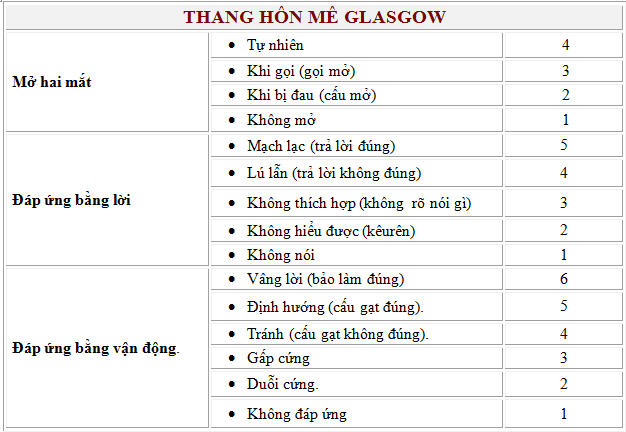 ĐÁNH GIÁ THANG ĐIỂM
15 điểm:         Bình thường
14 – 10 điểm: Rối loạn ý thức
10 – 8 điểm:   Rối loạn ý thức nặng
 7- 6 điểm:      Hôn mê
 5 – 4 điểm:    Hôn mê sâu
 3 điểm:          Hôn mê không hồi phục
IV. Các loại hôn mê hay gặp
1. Hôn mê nội sinh:
 Do tiểu đường
 Do gan
 Do tăng ure huyết
 Do cường giáp

 Do thiểu năng giáp
 Do suy tuyến thượng thận cấp
 Do tuyến yên
2. Hôn mê ngoại sinh:
 Do chấn thương sọ não
 Do chảy máu não



 Do ngộ độc thuốc ngủ
Do viêm não virus
V. Nguyên tắc xử trí
Đảm bảo chức năng sống cho bệnh nhân:
Kiểm soát tốt chức năng hô hấp, tuần hoàn
Điều trị bệnh nội khoa đi kèm
Cân bằng nước điện giải
 Đảm bảo năng lượng, dinh dưỡng
V. Nguyên tắc xử trí
Chống phù não, tăng áp lực nội sọ, co giật
Kiểm soát bệnh lý nhiễm trùng
Lọc máu và giải độc
Chỉ định phẫu thuật
Chăm sóc cơ bản
LƯU Ý
Hôn mê luôn có nguy cơ:
Ngạt thở cấp + Suy tim mạch + Thiếu máu não 
 Phải nghĩ trước tiên đến:
Do chấn thương + Mạch não + Chuyển hóa + Nhiễm độc
Làm ngay: 
Đặt canun Mayo + Truyền dịch (không muối).
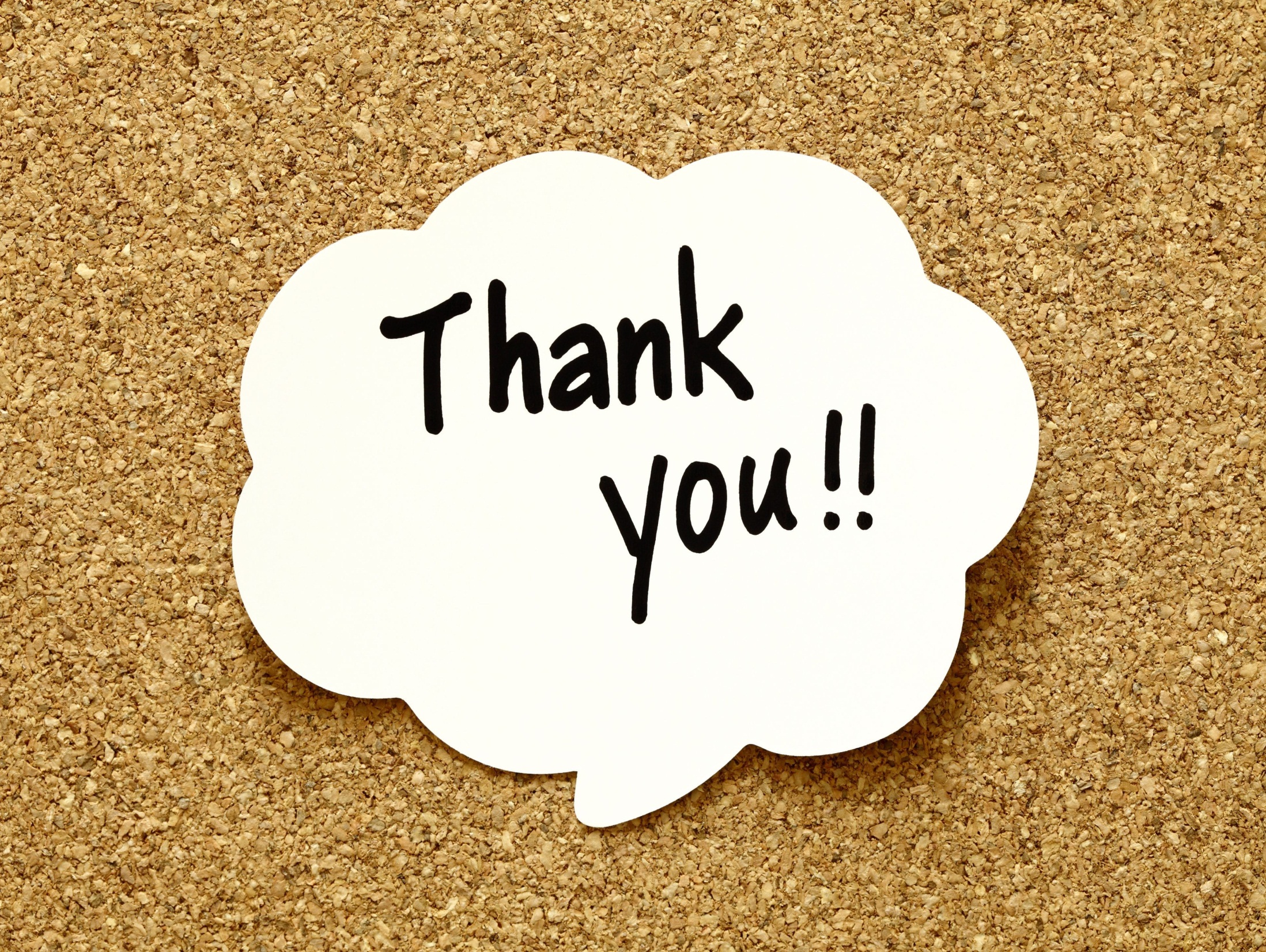